GiveWell Financial Summary
Meeting of the GiveWell Board of Directors – July 29, 2019
Agenda
Overview of board votes
2019 (updated) and 2020 budgets
Restricting unrestricted funds
Looking back: Expenses and revenues in 2018
For review and discussion only
Looking forward: Expense and revenue projections 2019-2021
Board decisions – more detail
Our approach
Budget proposal
Revenue projections
Board decisions – discussion and votes
Overview of Board Votes
Items for board vote – Overview
Approval of budget: Vote on revised 2019 budget and 2020 budgets. Note that we will propose an update to the 2020 budget in early to mid 2020.
2019 Update: We are requesting an increase in that budget of $0.32 million. This increase is driven by advertising, rent, staff recruitment and proportionately increased buffer fees.
Forward projections: The 2019 budget represents a $2.95 million increase over 2018. The 2020 budget represents a $4.11 million increase of 2019. These increases are primarily driven by new research and outreach staff, outreach discretionary spend, and modest operations increases.


Application of single revenue cap: We apply an operating principle to limit the revenue from any single source to avoid over-reliance on any particular donor. To action this rule we propose to irrevocably designate a portion of one donation as restricted for grants at GiveWell’s discretion.
[Speaker Notes: Before we get into more detail on revenue projections and the budget proposal, want to note the decisions we are asking the board to make based on these projections.]
Looking Back: 2018 Summary
Looking back: 2018 summaryRevenue growth remained strong
We had strong revenue growth across our broad base of donors. We also received a one-time grant from the Open Philanthropy Project.
The grant provided for costs incurred from operating the Open Philanthropy Project for the eight months preceding its formal separation in 2017
We spent less than we budgeted in 2018  (-16%)
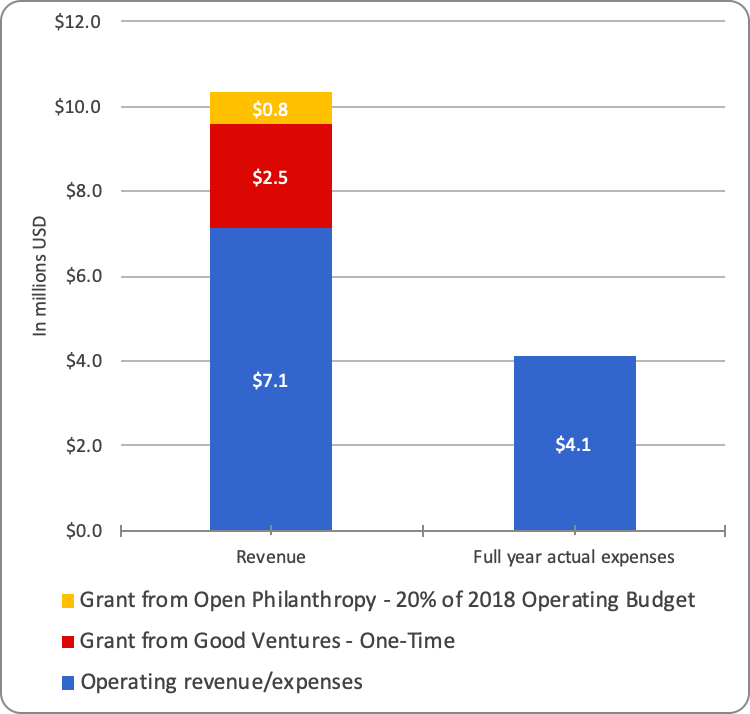 Revenues are counted as Feb-Jan consistent with giving season
Revenue projections vs. actuals for 2018Continued broad-based revenue growth
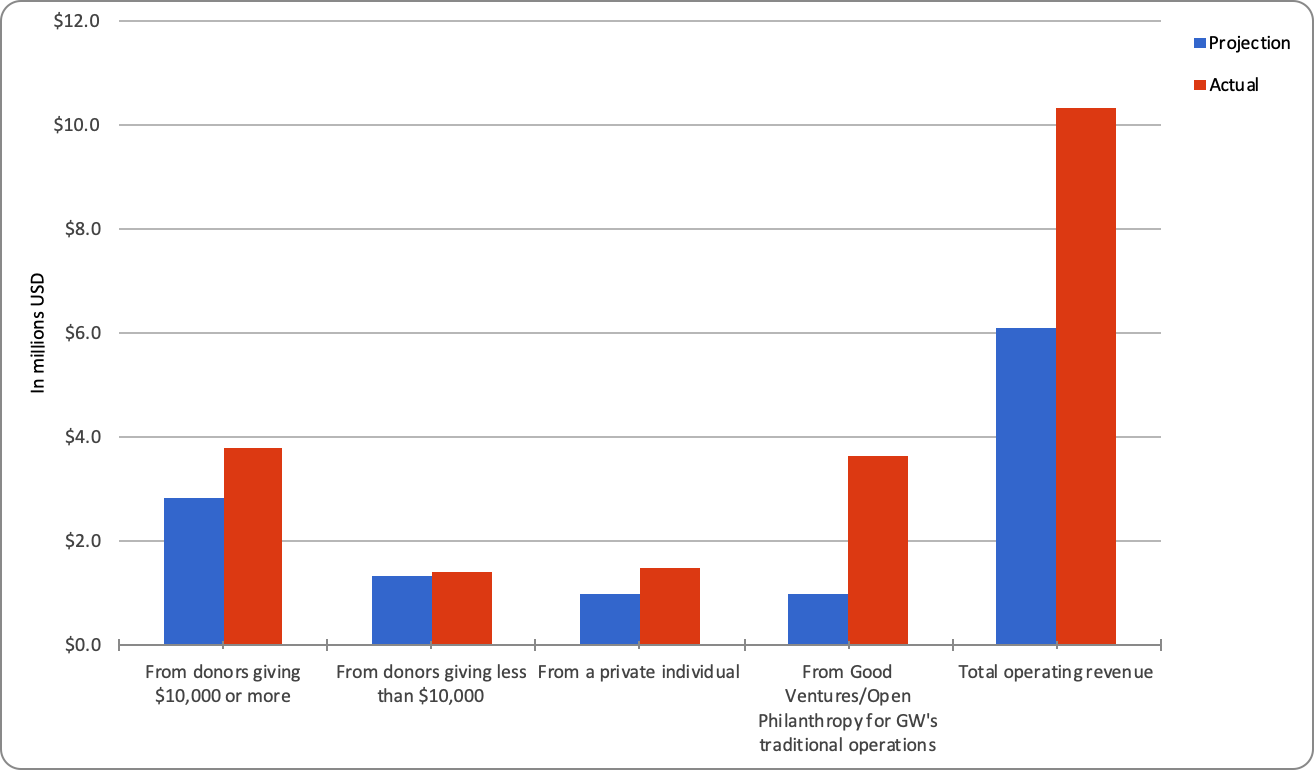 Key differences:
$2.45 million from Good Ventures to cover costs of operating the Open Philanthropy Project from October 2016 to May 2017. Received in 2018. (Included at left in GV/OP traditional operations number)

Specifically the number of individuals giving greater than $100k increased by more than 100%, from 5 to 11 people.
37% of total, 99 donors
35% of total, 1 donor
15% of total, 1 donor
14% of total, >4k donors
Expense projections vs. actuals for 2018
We spent slightly less than we budgeted in 2018
The primary underrun was in staff and contractors $3.5M (projected) to $2.9M (actual)
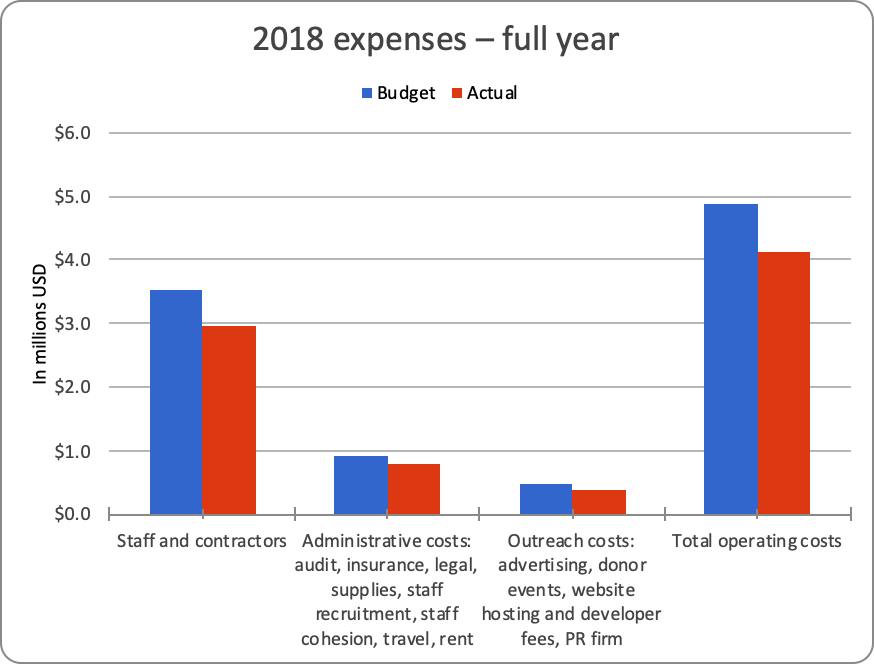 Looking forward: Revenue projections and spending proposal
Changes to 2019 budget since mid-2018
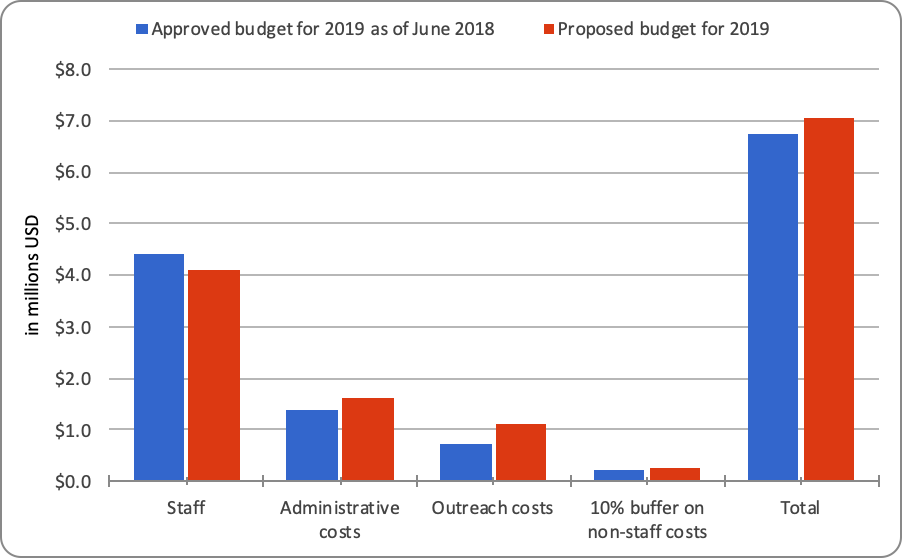 Notes:

Budget net increase of $320k.

Increase driven by advertising (+$387k), rent (+$176k), addition of buffer (+$43k), staff recruitment (+$23k), and other operating fees (+$43k); 

Decrease in staffing (-$336k) and travel (-$17k)
Proposed budget for 2019-2021
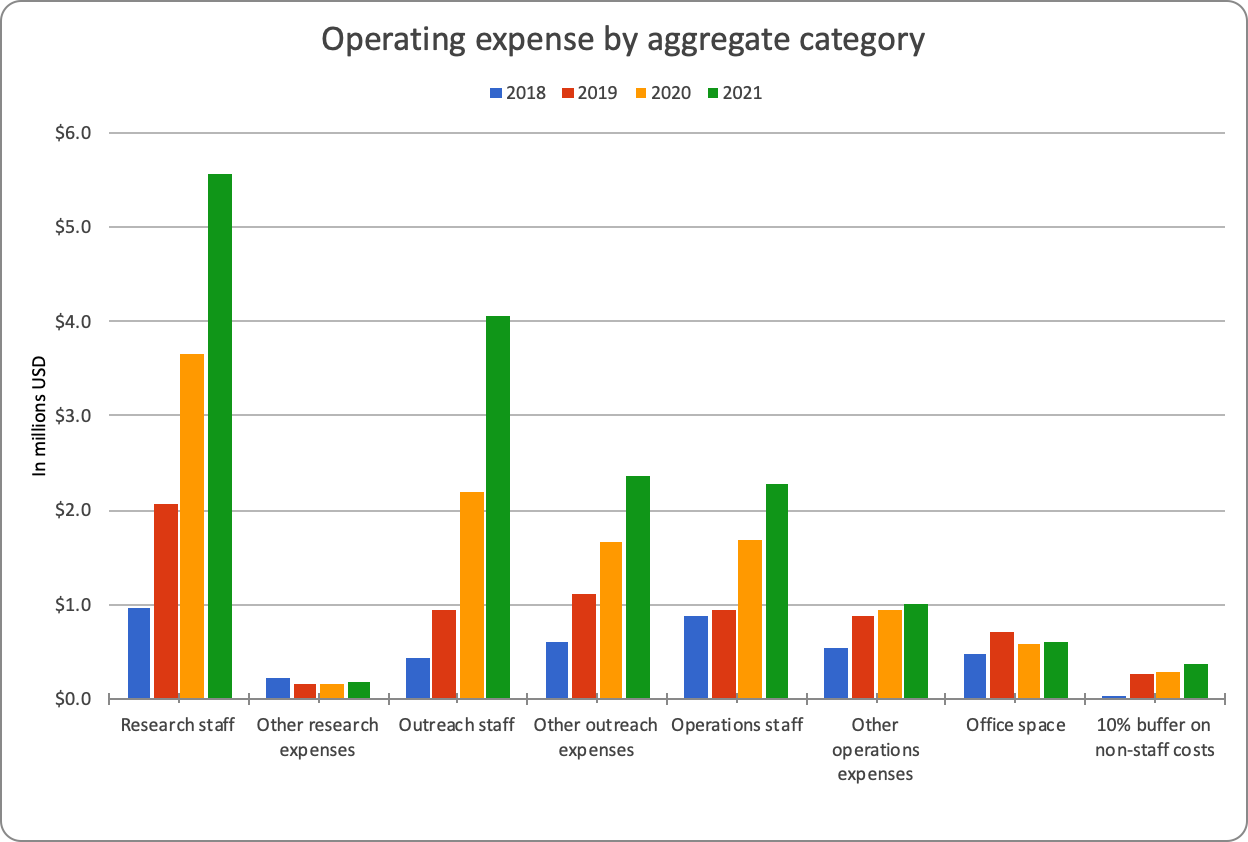 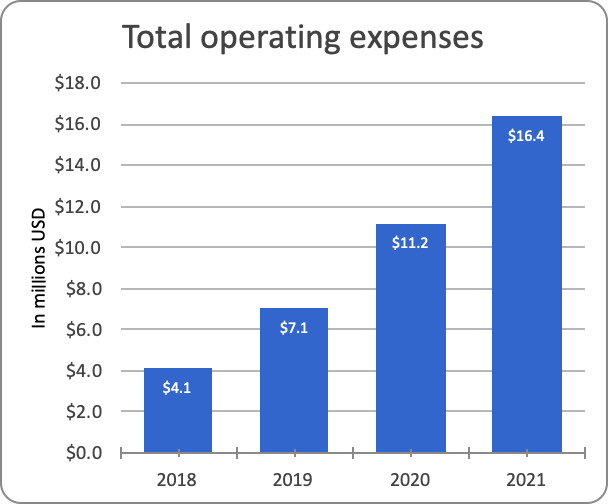 Focus of spending is new staff for research and outreach, outreach discretionary spend, and modest increases for operations
Looking forward: revenue projections and spending proposal
Our spending proposal increases from $7.1M in 2019 to $16.4M in 2021.
Greatest spending increases are for new staff in the Research and Outreach departments
We have already begun and plan to continue soliciting funding from major donors to support our growing funding needs.

Based on high asset levels and conservative revenue projections, we recommend granting out ~$3.85m in unrestricted funds per the single revenue cap.
We estimate that our current asset levels do not meet the specified threshold for the excess assets policy. No action is needed to satisfy that policy.
One individual gave an unrestricted donation that exceeds 20% of our 2019 operating budget. To action the rule of limiting our operations revenue from a single revenue source, we propose to irrevocably restrict a portion of this donation to grants at GiveWell’s discretion.
Single-donor revenue cap (explanation and more detail)
GiveWell has adopted an informal rule (the “single revenue cap”) that no one revenue source should provide more than 20% of our operating funding each year. We do this to force ourselves to maintain a broad base of donors to increase the stability of our donor base and reduce the possibility of our research agenda being captured by a single donor.
Historically, we have applied this policy to funding requests to Open Philanthropy and donations from one individual donor that have exceeded 20% of our annual operating expenses.
Due to the growth in our projected expenses, the individual donor told us that while it is more likely than not that they will give at least 20% of our operating expenses in each of the next 3 years, there is a non-negligible chance that they will not. 
To increase the safety of our financial position, we propose retaining two years worth of funding from this individual donor (instead of only one). This will give us more time to adjust and raise more funding if the donor doesn’t give at least 20% of our operating expenses in a future year.
In early 2019, one individual gave an unrestricted donation that exceeds 20% of our combined 2019 and 2020 operating budget. We propose retaining 20% of the 2019 budget and 20% of the 2020 budget as unrestricted funding, and we propose restricting the remainder, ~$3.85 million, to regranting at GiveWell’s discretion.
Budget for 2019-2021 – approach
We are budgeting for significant increases in spending for staff and outside services across all three areas of the organization (operations, outreach, and research) to increase our impact
Staffing increases 90% in both entry-level and senior management positions from 2019 to 2020; 58% from 2020 to 2021
Outside Services increases 18% from 2019 to 2020 primarily in advertising, outreach consultants, staff recruitment, and rent; 24% from 2020 to 2021
We budget for staff based on compensation and benefits with annual increases plus projected hires; other expense categories based on experience and anticipated changes. 

Safety net of 10% of non-staff total for unexpected expenses.
[Speaker Notes: We aim to set our budget so that we are in a position to take advantage of opportunities to spend funds productively. In this way, our budgeting is conservative: we budget based on a level of spending we don't expect to reach because we want to minimize the chance that we identify a high-impact opportunity to spend funds but don't have funds available to take advantage of that opportunity.

We then compare this 'optimistic' scenario to a conservative projection of revenue to determine whether we risk over-spending, and would adjust the budget accordingly. This year, we expect to be in a position to be able to budget for the possibility of major growth in staff, across all three areas of the organization (operations, outreach, and research) in both entry-level and senior positions, as well as for significant growth in advertising, outreach consultants, and staff recruitment. 

Note that for in staff growth it is unlikely (<5% chance) that we reach the budgeted levels, due to bottlenecks other than available funding, namely current staff capacity for recruiting, identification of candidates who meet our criteria, and capacity to manage new staff. Budgeted amounts for other categories are also intended to be somewhat higher than our best guess of how much we will spend in that category, and we have built in a category for unexpected expenses, set at 10% of total non-staff costs.]
Potential staffing levels for 2019-2021
Note: this chart reflects the maximum number of staff we might have at each date. We plan to budget conservatively – to give ourselves the opportunity to hire outstanding staff if we have the opportunity – but we think it is more likely than not that we don’t hire this number of staff.

We are particularly uncertain about future hiring in outreach.
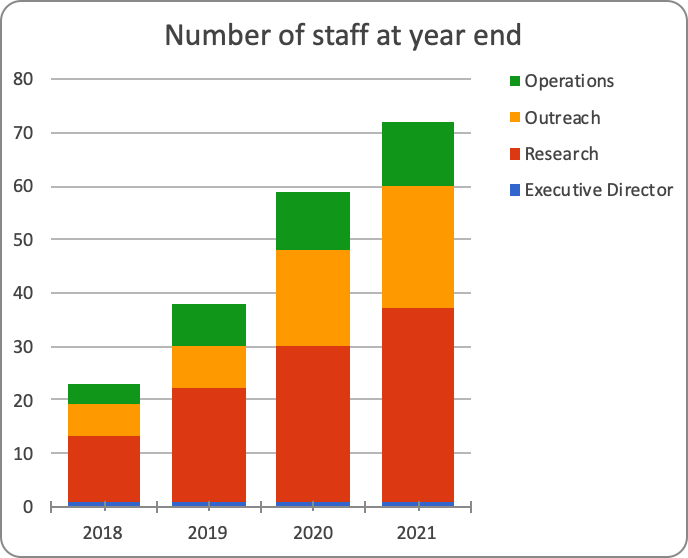 2019 shows a major push in hires for Research
2020-2021 has significant hires in Outreach
[Speaker Notes: "Other operations expenses" includes office tech, supplies, snacks, payment processing fees, internal events, staff recruitment, insurance, HR services, bookkeeping, audit, and other travel]
Expected Reserves
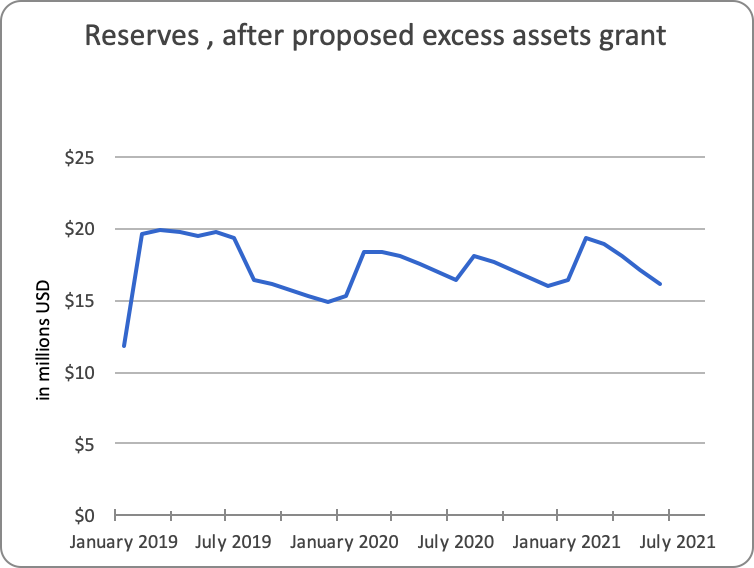 Our reserves spiked in January as a result of a single donor. We propose granting out $3.85M of this donation in August 2019.

Going forward, our reserves will have minor volatility due to seasonality in cash inflow (donations) and a steady increase of spend.

On a quarterly basis, we will monitor our revenue and expense projections versus actuals and take action, as necessary, to preserve our runway while effectively growing
Revenue projections for 2019-2021 – approach –
[Speaker Notes: We created two scenarios for operating revenue in 2019-2021: a 'best guess' scenario and a 'conservative' scenario. We use the conservative scenario in the excess assets policy test and the best guess scenario to look at longer-term sustainability.]
Summary of board votes
Vote to approve 2019 (updated) and 2020 budgets 
The 2019 budget was approved last year. We are requesting an increase in that budget of $0.32 million for a total of $7.06M. 
The 2020 budget request is $11.17M
Vote to restrict unrestricted assets as restricted to grants at GiveWell’s discretion
Restrict $3.85M from one individual's donation so that their contribution does not exceed 20% of our expected operating budgets for 2019 and 2020.